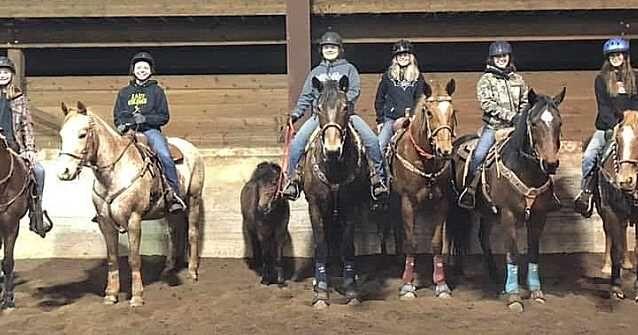 OHSET Practice
1
Team Practice
November 18th.
2
Team Practice
3
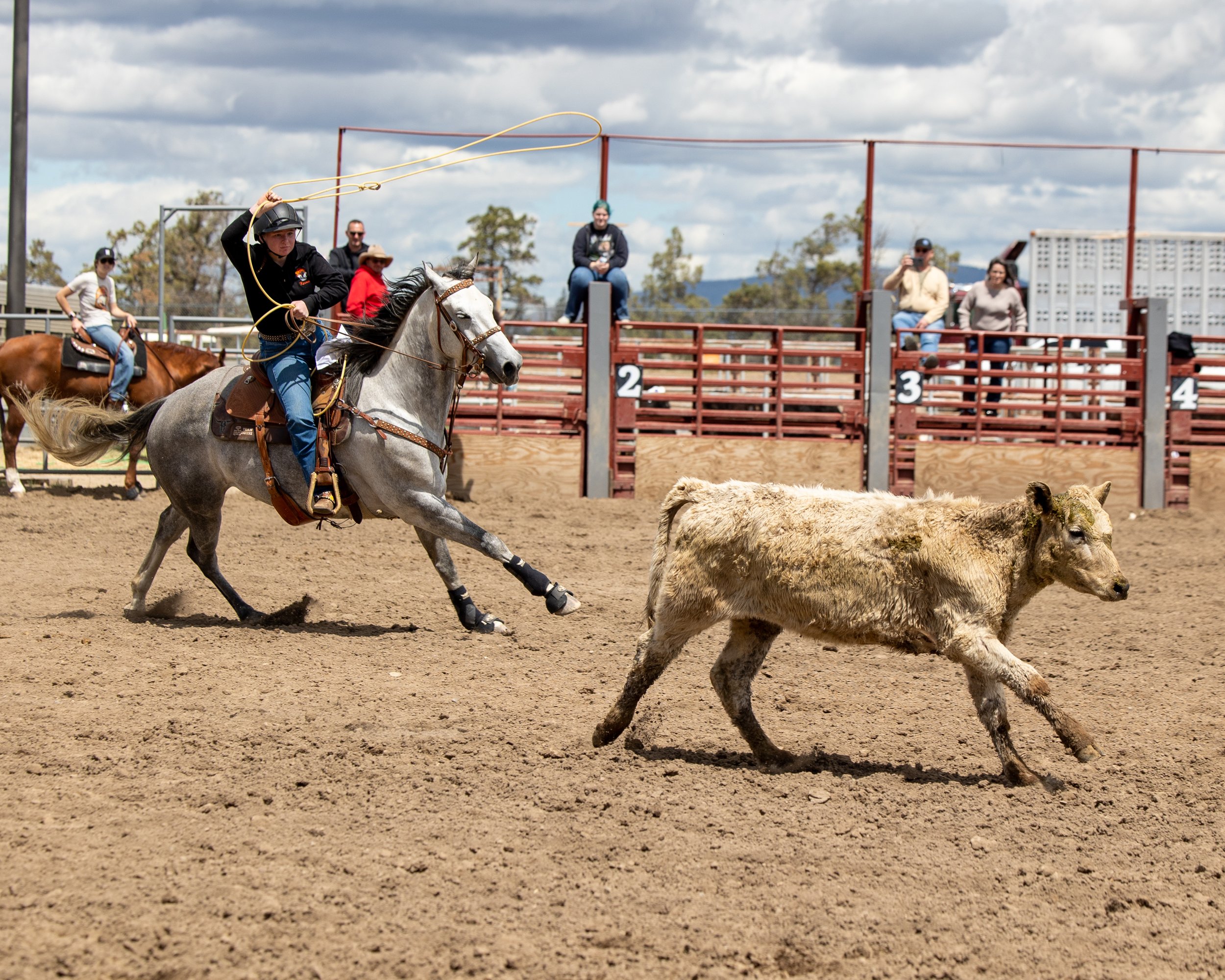 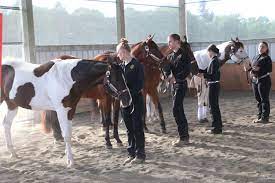 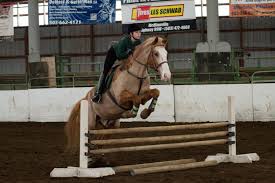 Are you the expert?
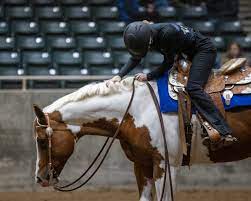 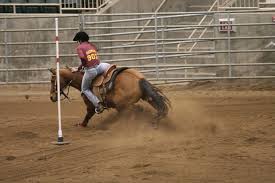 4
Questions?
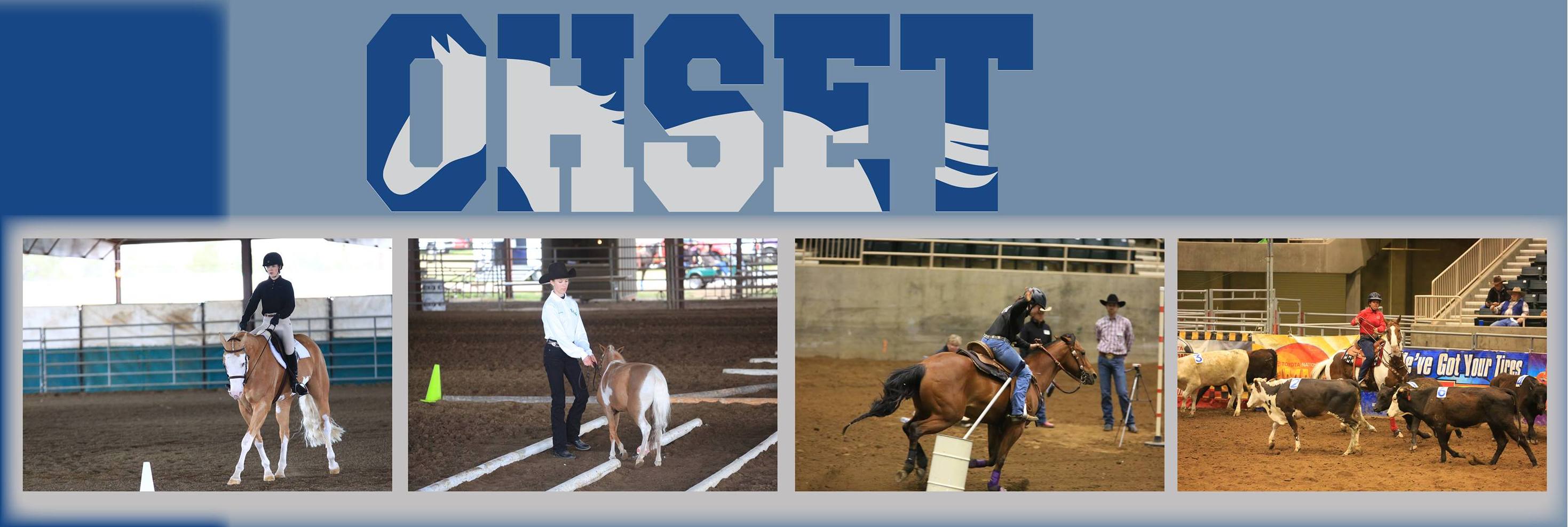 5